Anticholinergic drugs
Prof. Alhaider
1433 H
Anticholinergic drugs
Are drugs that block cholinergic receptors.
Anticholinergic drugs
Antimuscarinics
(Parasympatholytics)
Antinicotinics
Ganglionic 
blockers
Neuromuscular blockers
Naturally occurring alkaloids
synthetic atropine substitutes
Muscarinic antagonists (Parasympatholetics)
Natural alkaloids
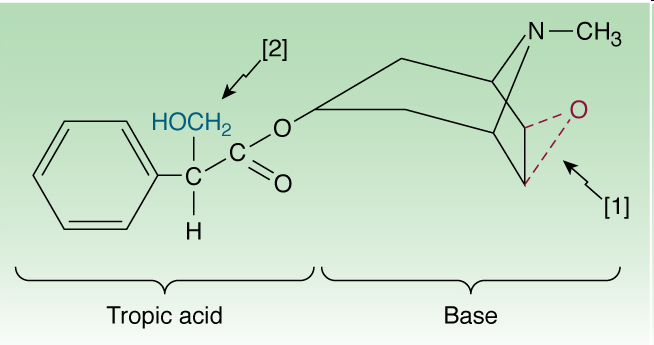 Atropine (Hyoscyamine)
 Hyoscine (Scopolamine)

 	Esters of tropic acid and tertiary amines
 	Lipid soluble Why?
 	Good oral absorption  Why?
 	Good distribution
 	Cross blood brain barrier (have CNS actions) 	Why?
Chemistry and PK:

What are the differences between Atropine (Hyosyamine) and 
Scopolamine (Hyosine)? See the last slide
What are the differences between tertiary and quaternary
 compounds in Clinical uses and PK (absorption and distribution)? 

At which medications the anti-cholinergic effects could be found?

Mechanism of Action:

Simply, they are competitive and reversible blockers of muscarinic receptors?
Some of them like atropine could not distinguish between the   
subtypes of muscarinic receptors. So What?
Pharmacological Effects of Antimuscarinics
(Atropine is a prototype)
Note: Simply it is the opposite of the cholinergic actions

1) Effect on Eye: 
       Blocks muscarenic innervations on the circular 
		   muscles (Mydriasis) and relaxes cilairy muscles 	  (Cycloplegia)
		Increases intra ocular pressure thus worsens  	glaucoma
.
	 Lacrimal secretion  sandy eye
What are the clinical consequences of such Pharm. effects?
Effects on CVS: 
Mainly, tachycardia  due to antagonism of the vagal affect..
No significant effects on atria and ventricles and blood pressure.
What is the clinical significant of  such effects?


Effects on CNS
	a. At normal doses: Atropine stimulates modularly centers, 	while scopolamine produces drowsiness and amnesia. However, at higher doses both of them produce excitement, agitation, hallucinations and coma.    

	b. Anti motion sickness effect (Scopolamine)  why not Atropine?
	c. Anti-tremor activity (Benztropin; Trihexyphenidyl) 

Actions on the respiratory system
	a. Decreases bronchial secretion (used as preanesthetic Med; COPD)

	b. Dilates  bronchioles (used for Rx. Asthma)
Gastrointestinal Effects:
Relaxation of smooth muscles (constipatin).
 GIT motility  Antispasmodic effect  (Buscopan and Propanthelin).
 Sphincter contraction
Urinary Tract
Relaxation of smooth muscles of ureters.
Increases Sphincter contraction. Thus leads to Urinary retention
Therefore, they are contraindicated for prostate hypertrophy patients.
Effects on Secretion
A.  Salivary secretion (Dry mouth 
 gastric Acid (used for Peptic Ulcer )
 Sweating  Dry skin  Fever in infants and children.
 Bronchial Secretion (used for COPD)
Adverse effects
Eye: Blurred vision – Mydriasis 
CVS: Tachycardia - Atropine flush
GUT: Urinary retention 
GIT: Constipation, paralytic ileus
Secretions: Dryness of mouth , Sandy eye
Increased body temperature.
CNS: sedation, hallucination, excitation (Toxic dose).
Treatment of Atropine-like Txicity
Gastric lavage.
Anticonvulsant.
Cooling blanket.
Antidote:  Physostigmine  ( IV slowly).
Contraindications
Glaucoma (angle closure glaucoma)
Tachycardia
Prostate hypertrophy in old patients.
Constipation, paralytic ileus, intestinal obstruction.
Children in case of atropine
Therapeutic applications:	a. Central Nervous System Disorders		1. Parkinson’s disease  						(Benztropine)		2. Motion Sickness (Scopolamine)	B. Opthalmological Disorders: 	e.g: Homatropine,tropicamide		1. Accurate measurement of 			          			refractive error in uncooperative 	  	  			patients (e,g: children) (Ciliary 	 		         		paralysus)		2. Examination of retina 		 				(Mydriasis)
C. Respiratory Disorders:
	History: Inhalation of smoke from burning
 	leaves of Datura stramonium as remedy of 
	B. Asthma.
	Thus, Ipratropium as inhalation (or Tiotropium)
	 are  commonly used for Asthma 	and COPD. 
	Why not Atropine?
D. CVS (Atropine) for cardiac arrest  How?
E. GIT:
	1. Peptic Ulcer: Pirenzepine (selective M1)
	2. As antispasmotic Buscopan; Propantheline (IBS)
F. Urinary Disorders**:    To Rx incontinence 
	(Imipramine; Oxybutynin)
What is difference between atropine and hyoscine?

Hyoscine (SCOPOLAMINE) has
Shorter duration of action
More CNS depressant action
Antiemetics action in motion sickness
Can produce amnesia. 
Less CVS effect
Good Luck
Any Questions 
Mobile: (0505281200)
Or
aqahaider@hotmail.com
qalhaider@ksu.edu.sa